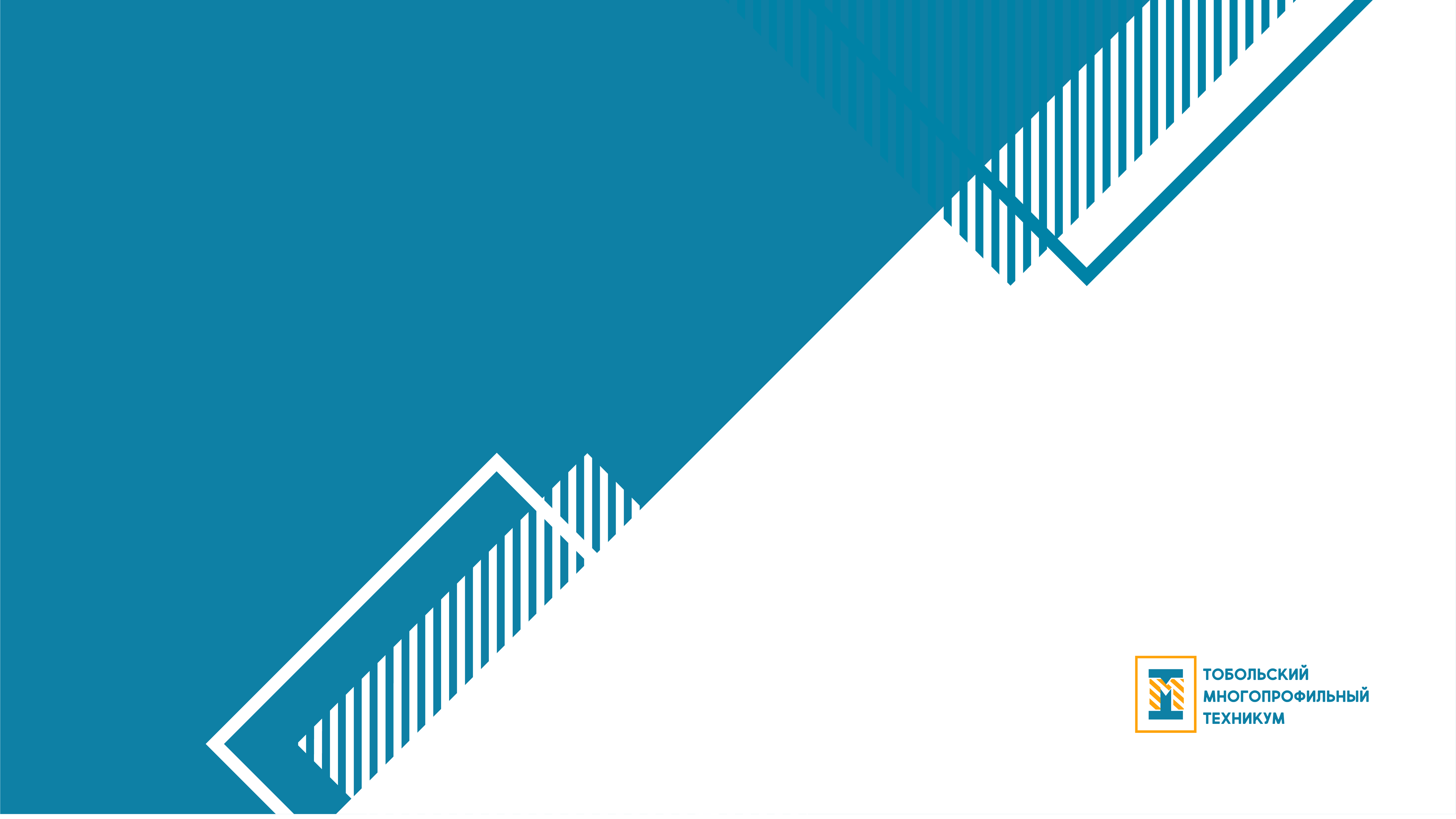 ТЕРРИТОРИЯ ПРОФЕССИОНАЛЬНОГО ОБОГАЩЕНИЯ
ГАПОУ ТО «Тобольский многопрофильный техникум»
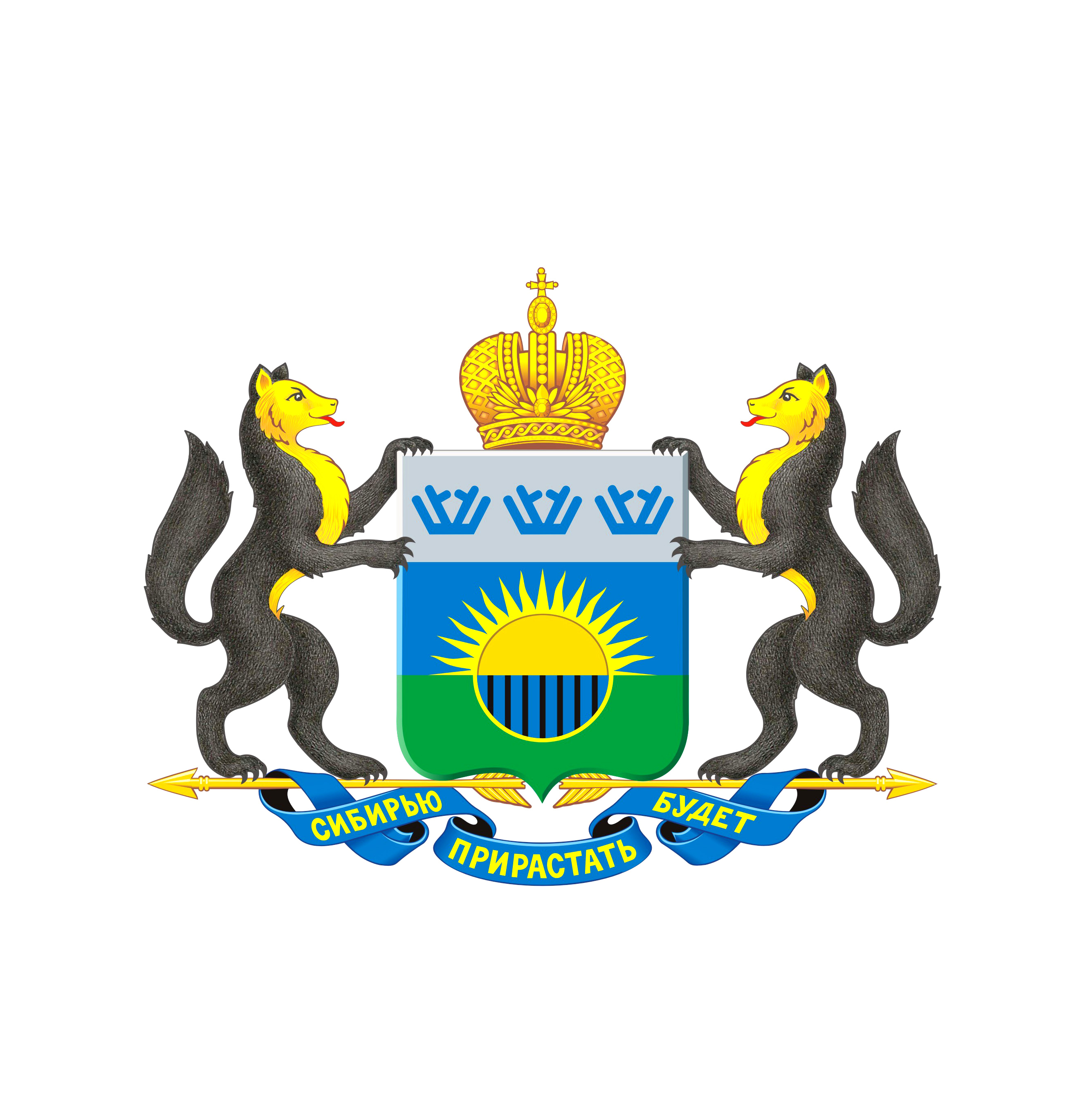 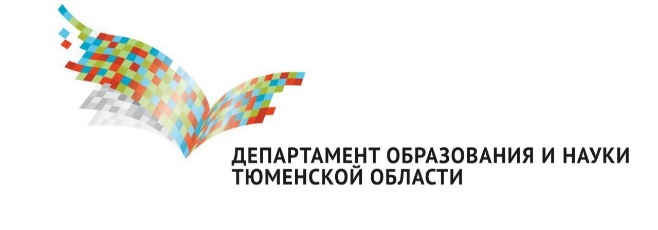 Тобольск, 2021
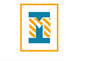 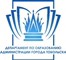 ТОБОЛЬСКИЙ МНОГОПРОФИЛЬНЫЙ ТЕХНИКУМ: 
ДОСТОЙНОЕ ОБРАЗОВАНИЕ – УСПЕШНОЕ БУДУЩЕЕ
16
126
56
компетенций 
WorldSkills
1700
квалифицированных педагогов
направлений подготовки
контингент 
обучающихся
8
5
4
4
Компетенций WSRT абсолютная линейка
современных лабораторий оборудованных по НП
образовательных 
корпуса
отделения в 2-ух
муниципалитетах
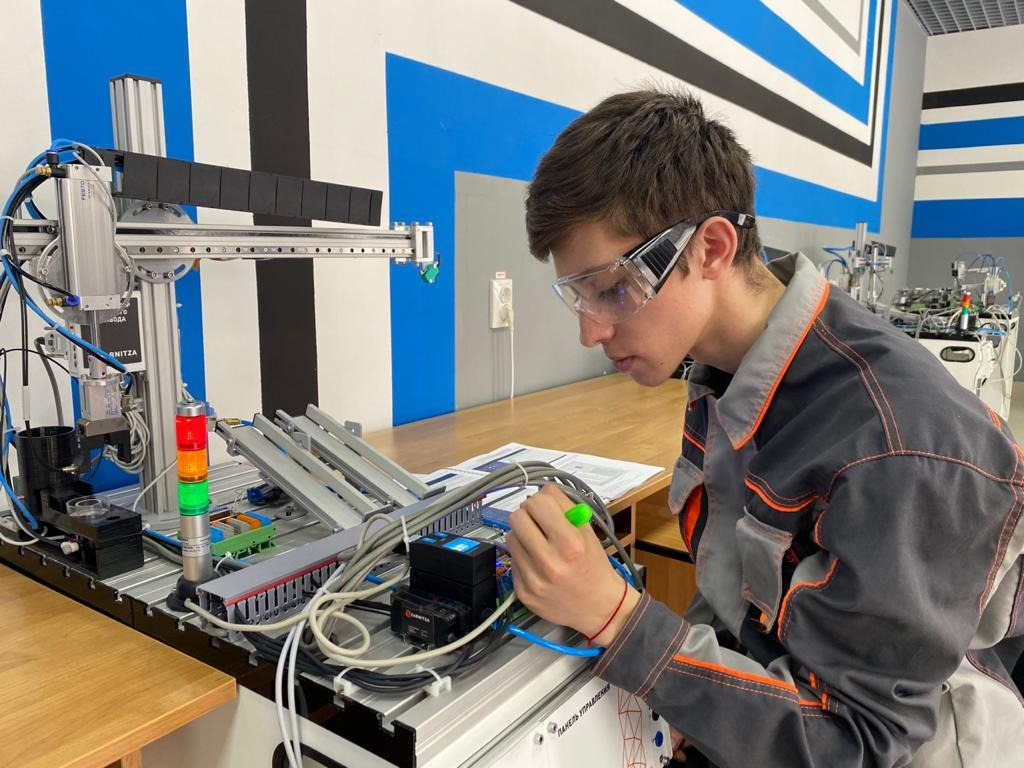 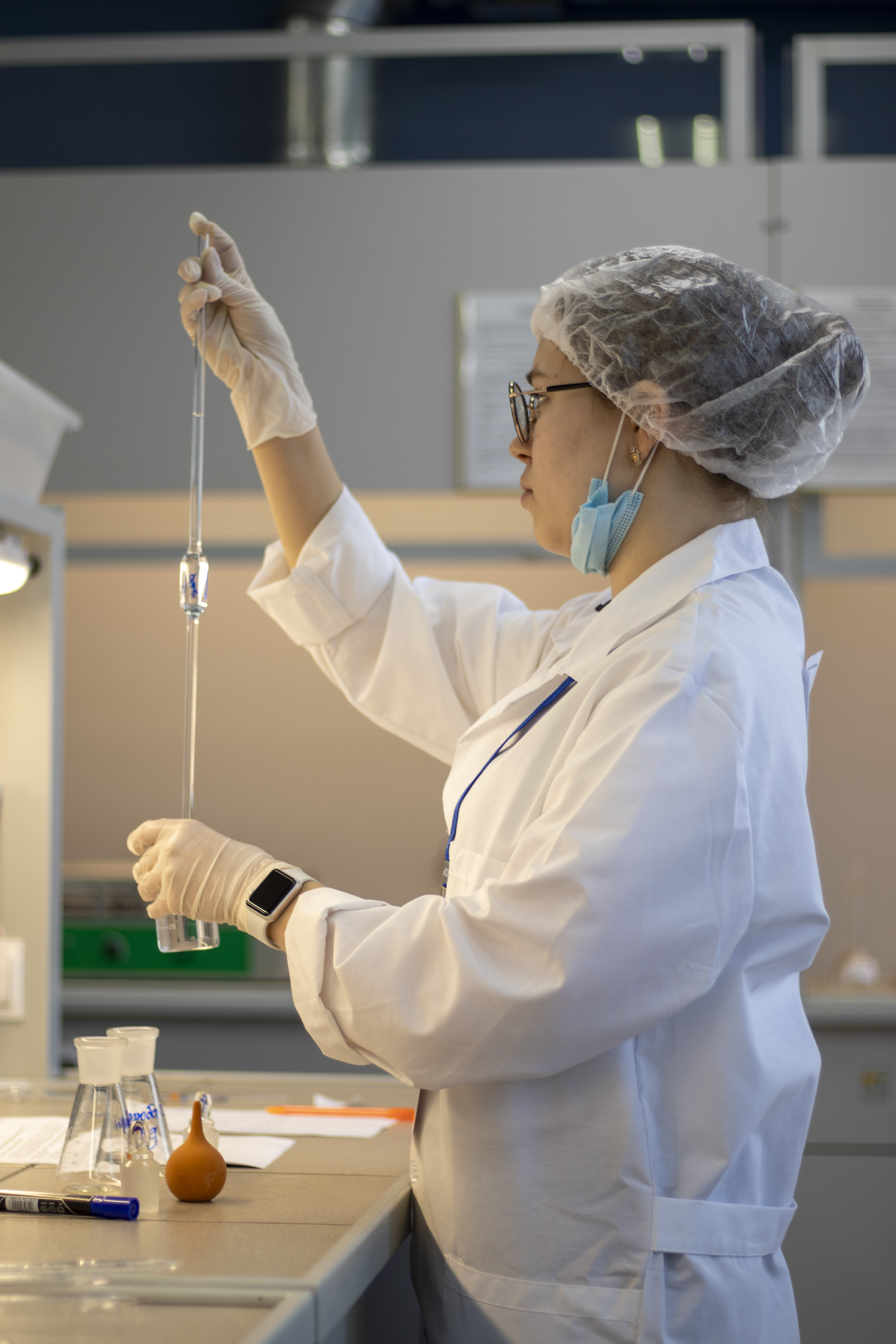 НАШИ ЦЕННОСТИ
инновации и умный результат
креативность и открытость
сотрудничество и диалог
социальная активность
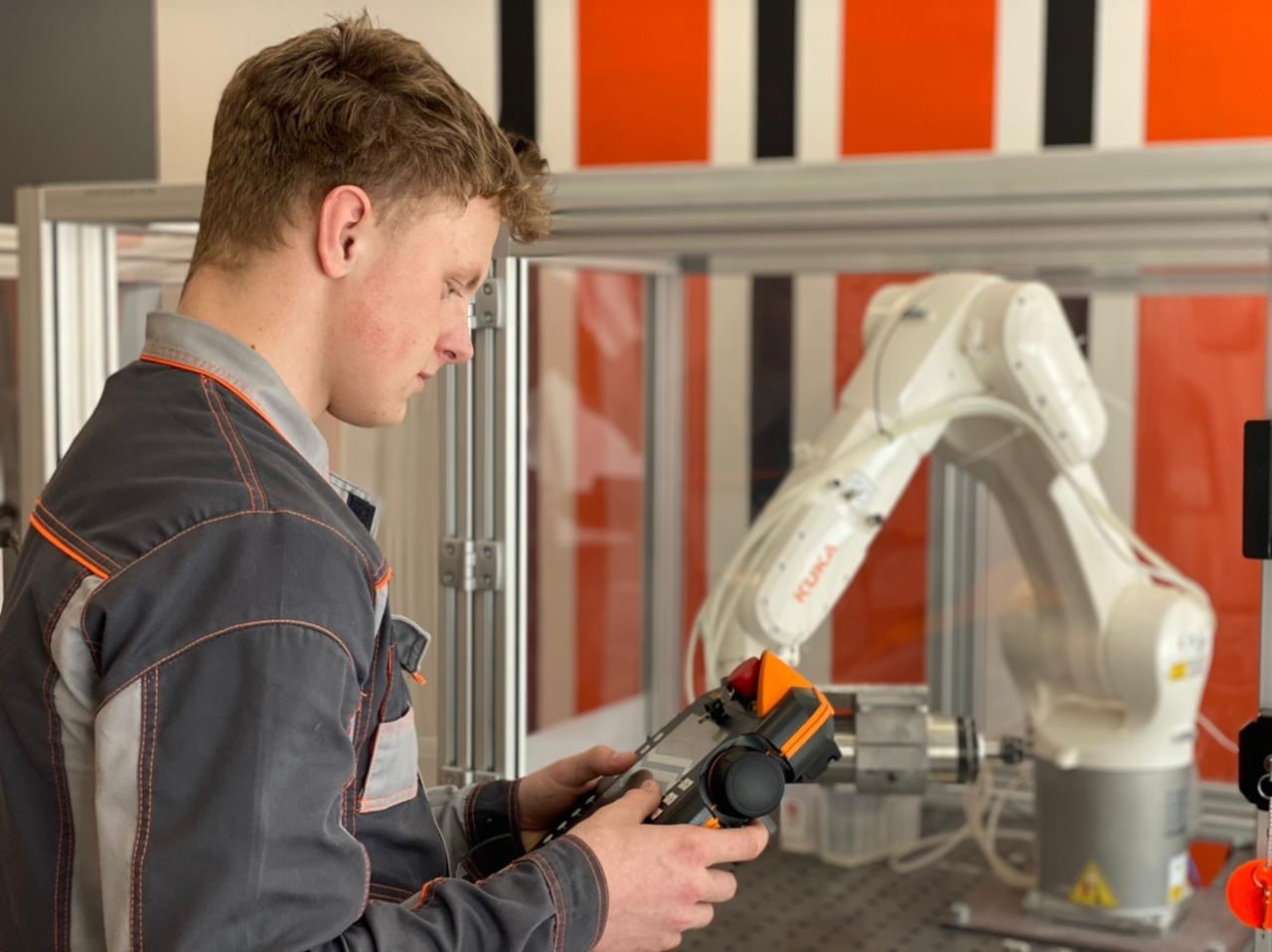 инициативность и готовность к развитию
информационная грамотность
2
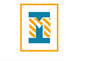 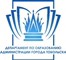 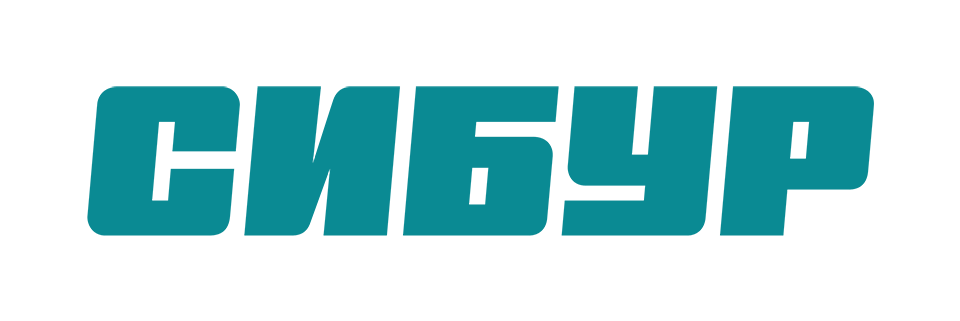 КЛЮЧЕВЫЕ МЕХАНИЗМЫ ВЗАИМОДЕЙСТВИЯ И РАЗВИТИЕ СОВМЕСТНЫМИ УСИЛИЯМИ
Отработка профессиональных компетенций и совершенствование профессионального мастерства на базе 
СИБУР ТОБОЛЬСК  ООО ЗАБСИБНЕФТЕХИМ
Запуск совместных образовательных инициатив
 совместно с ЦНТЭ СИБУРИНТЕХ
Обучение и развитие педагогов – обмен опытом и лучшими практиками
Взаимодействие с вузами
Тюменской области
Кванториум , ДПО
Орган управлением образованием,ОО,ДОО.
ОПОРА РОССИИ представительство 
в Тюменской области
Программы целевой подготовки и совместные образовательные и профориентационные модули
Сетевое взаимодействие и ресурсное сопровождение – совместные инвестиции в улучшение материально-технической базы
Привлечение экспертов предприятий на Демонстрационный экзамен, по профильным специальностям
4
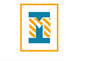 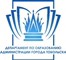 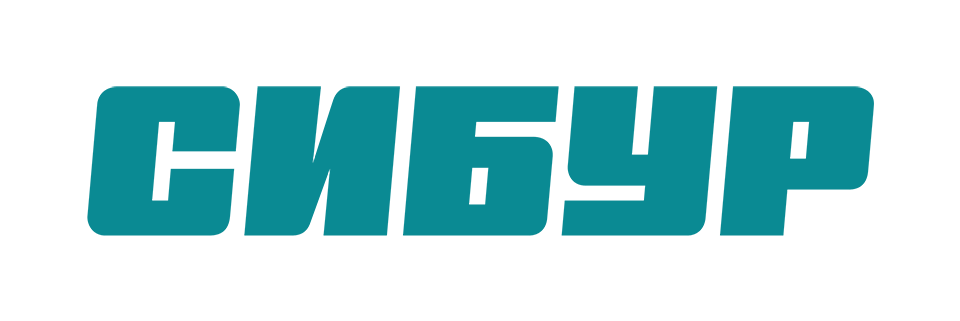 Первичные профессиональные навыки
КАЧЕСТВЕННАЯ ПОДГОТОВКА ВЫПУСКНИКОВ ПРОЕКТА
Цифровые компетенции
Прикладные производственные навыки
Взаимодействие с людьми и переговоры
ПОТРЕБНОСТЬ ОБРАЗОВАТЕЛЬНЫХ УЧРЕЖДЕНИЙ
ПРОФИЛЬ ВЫПУСКНИКА ПРОЕКТА
ЦЕЛЕВОЙ РЕЗУЛЬТАТ ПОДГОТОВКИ
ПОТРЕБНОСТЬ КОМПАНИИ
Подготовка высококвалифицированного персонала под профиль компетенций компании
Непрерывное обучение
Самостоятельность решений
Развитие сетевого взаимодействия и партнерской сети, повышение качественного уровня образовательной среды
Английский язык
Критическое мышление
Проектный менеджмент
Умение работа и цифровыми инструментами и IT технологиями в компании
Повышение интереса к образованию, улучшение имиджа образовательных учреждений
Понимание экономики производства и знание английского языка
Повышение уровня и квалификации преподавательского состава, обмен лучшими практиками
Владение бизнес-мышлением и умением работать в кросс-функциональных командах
Ранняя профилизация и профориентация обучающихся
Стажировки и практики на базе предприятия, вынесенные занятия и лабораторные работы

Закрепление полученных в ходе обучения навыков под контролем заказчика и будущего работодателя выпускников
Обучение студентов в рамках целевой подготовки/совместных программ СИБУРа

Обучение на высокотехнологичном оборудовании по стандартам разработанным под нужды компании
Комплексная программа подготовки будущих специалистов,  проект Классы СИБУРа:

Обучение в рамках модуля «Рабочие профессии» по компетенциям: лаборант хим.анализа, электромонтер, КИПиА
Стажировки преподавателей техникума на базе предприятия 

Практиконаправленное обучение для развития педагогов и их представлениях о современном производстве
Разработка и внедрение совместных образовательных программ под модель компетенций компании 

Привлечение лучших росийских и международных экспертов к наполнению техничеких и дополнительных образовательных модулей
Профориентация и повышение престижа рабочих профессий,проект ПрофиСИБУРа: 

Реализация совместных профориентационных проектов на базе школ города, в т.ч. в линейке WorldSkills Junior
5
РЕАЛИЗАЦИЯ ПРОЕКТА
!
ДОО
ОО
ПОО
ВПО
Кванториум
СИБУРИНТЕХ
ЗабСибНефтехим
Формирование
среды
Подготовка
кадров
ИНДИВИДУАЛЬНОСТЬ
КАЧЕСТВО
УСПЕШНОСТЬ
Образовательное
Внедрение ИОМ
БЕСШОВНОЕ ОБРАЗОВАНИЕ
У Ч А С Т Н И К И      П Р О Е К Т А
Дополнительное
образование
Ресурсная
площадка
пространство
Непрерывное
образование
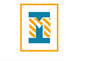 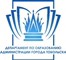 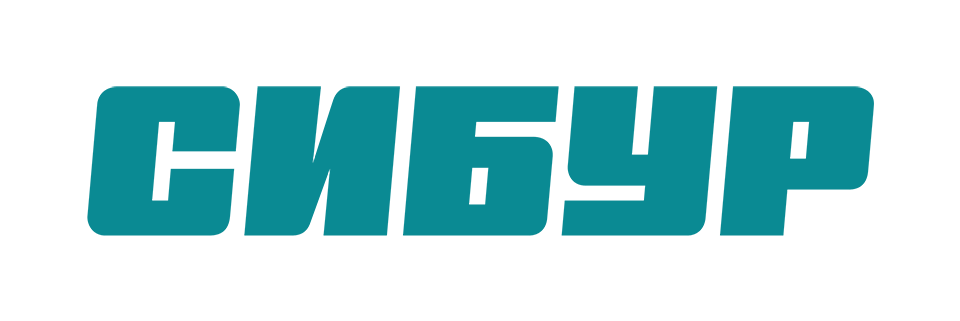 МОДЕЛЬ ОБРАЗОВАТЕЛЬНОЙ (ПРОФОРИЕНТАЦИОННОЙ) ТРАЕКТОРИИ
4
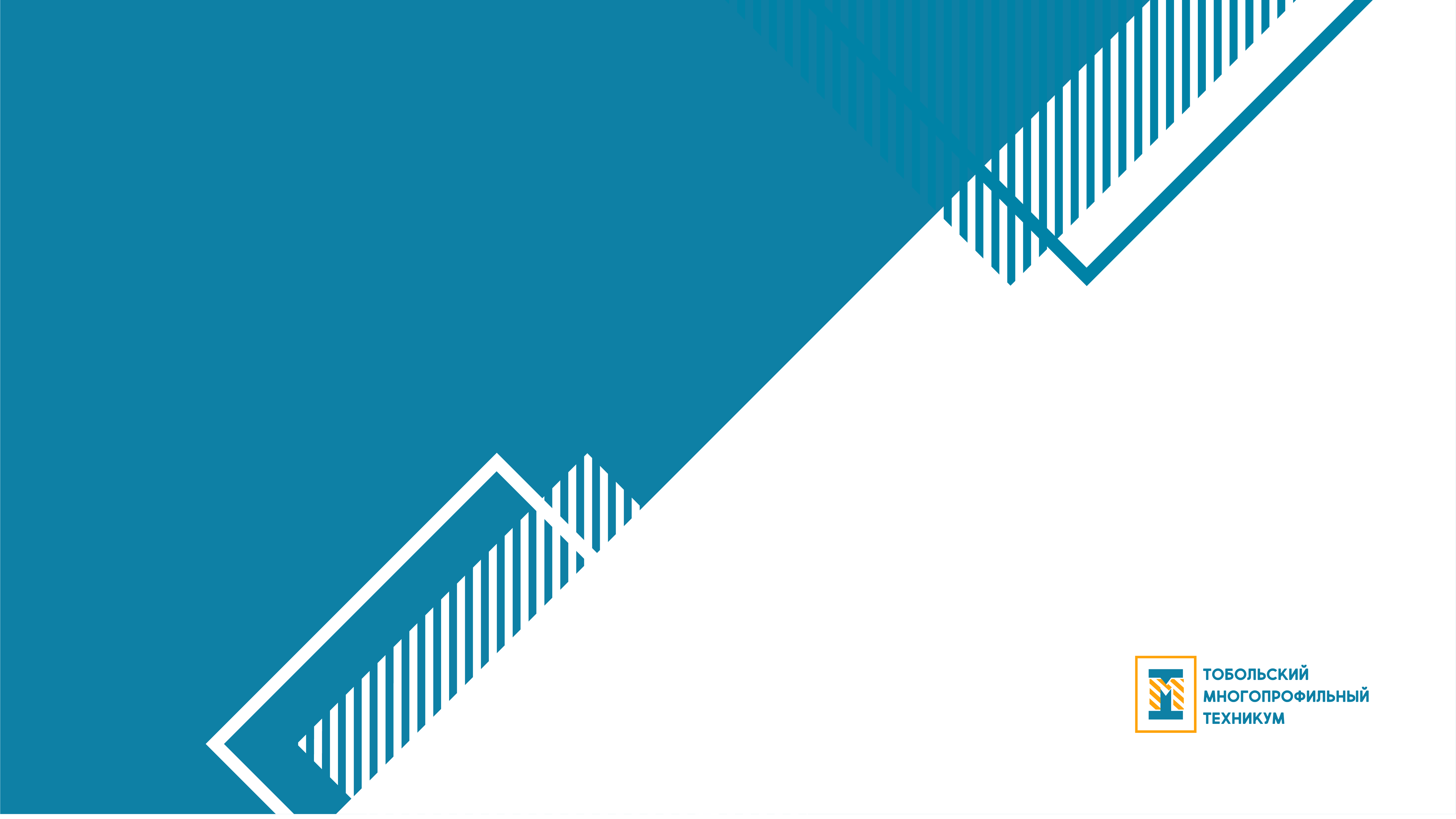 НАШИ ЦЕННОСТИ
Инновации и умный результат
Креативность и открытость
Социальная активность
Сотрудничество и диалог
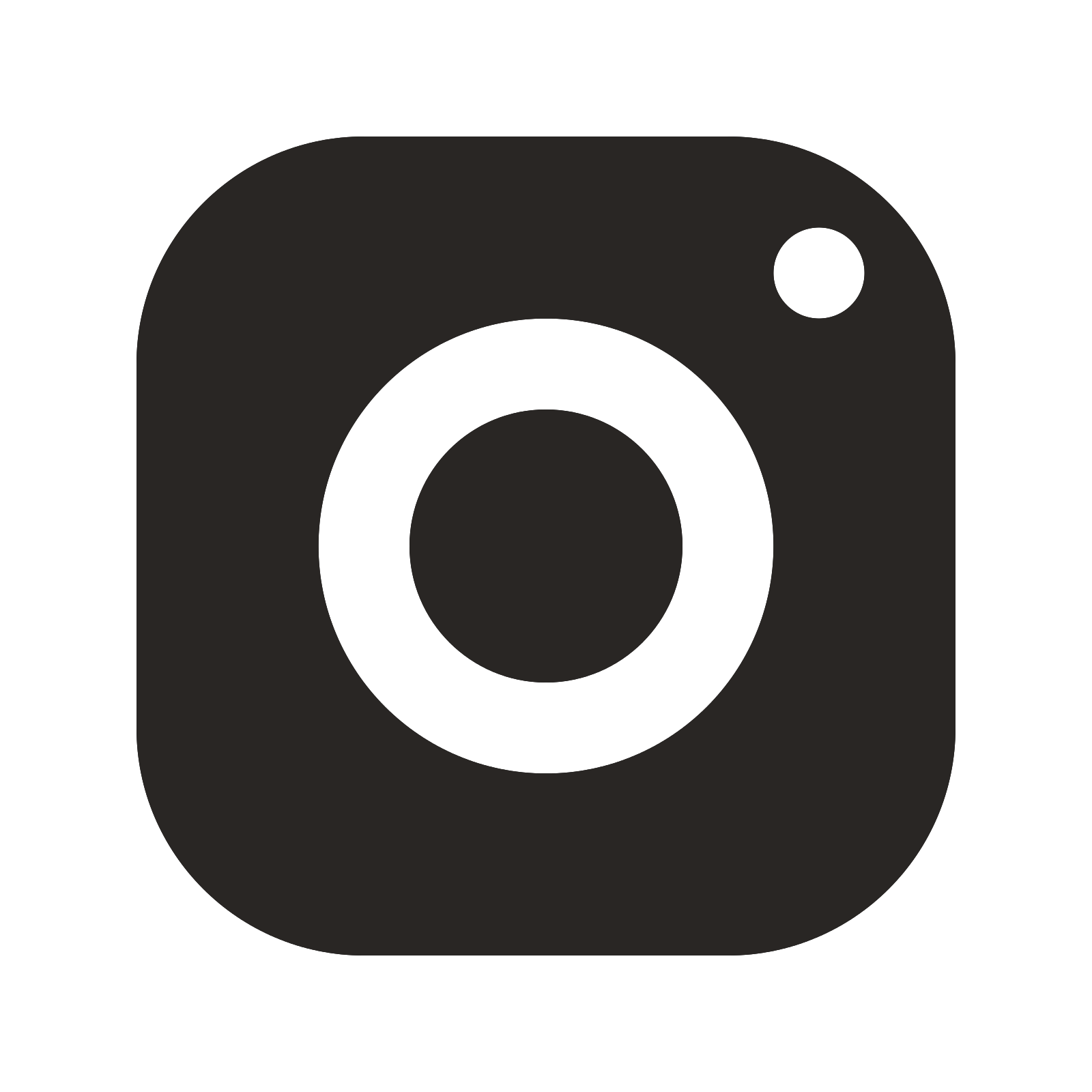 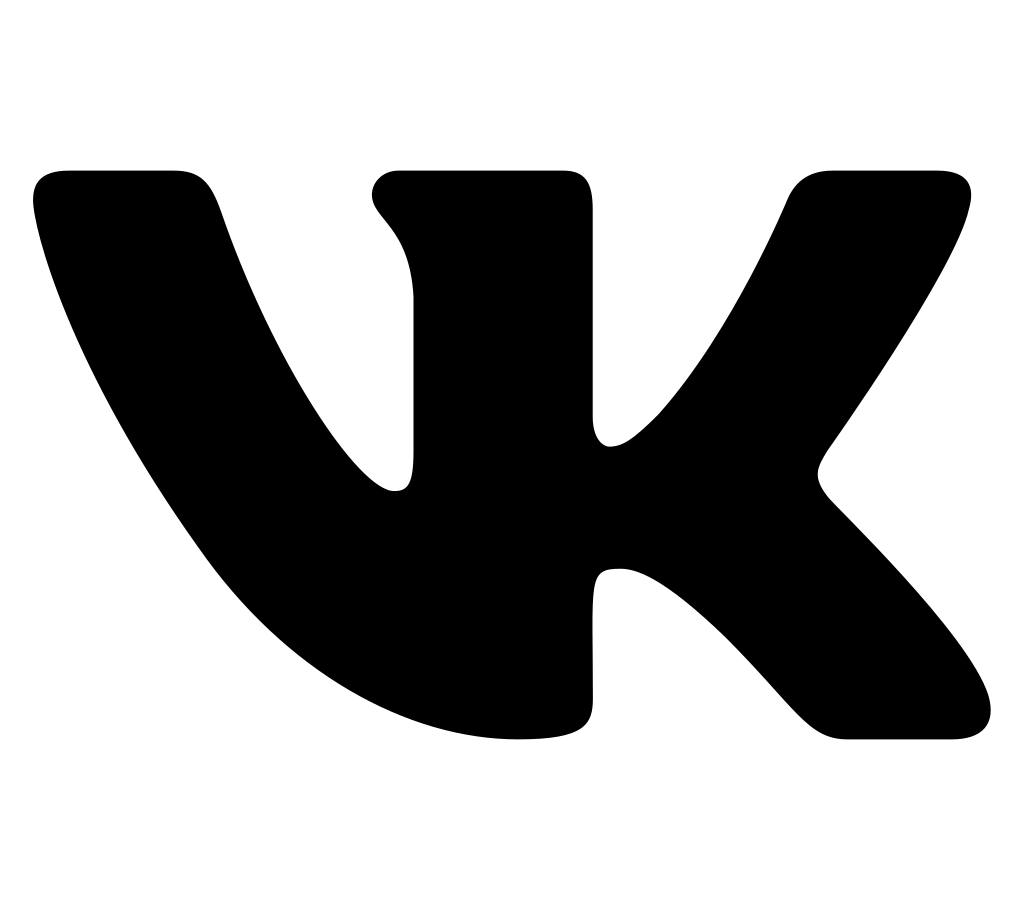 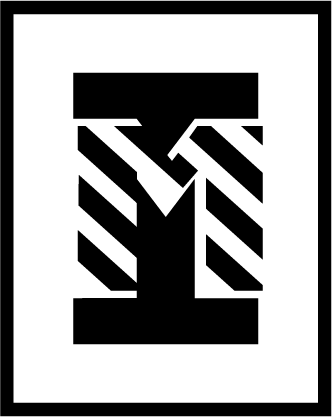 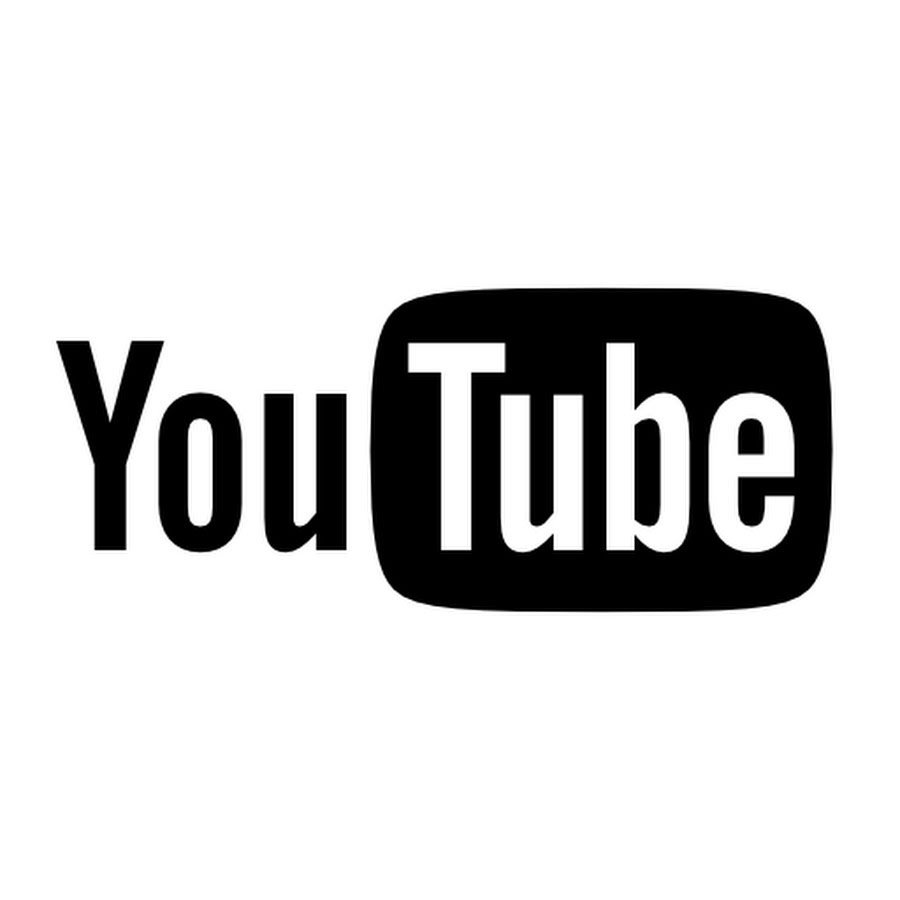 Инициативность и готовность к развитию
Информационная грамотность
Станислав Поляков
polyakov@tmt72.ru
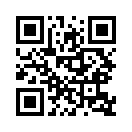 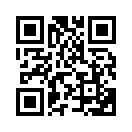 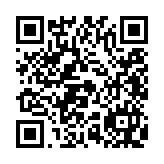 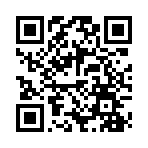 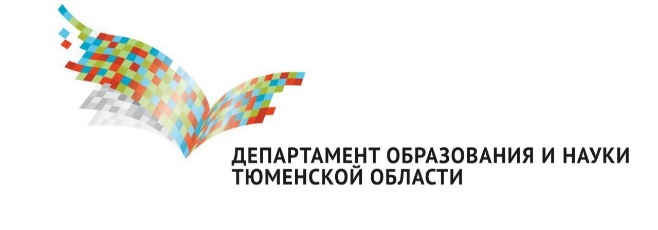